Opakování Ještěři
Nová látka Hadi
Plazi  - opakování
Znaky

Výskyt v ČR i ve světě

Potrava

Rozdělení
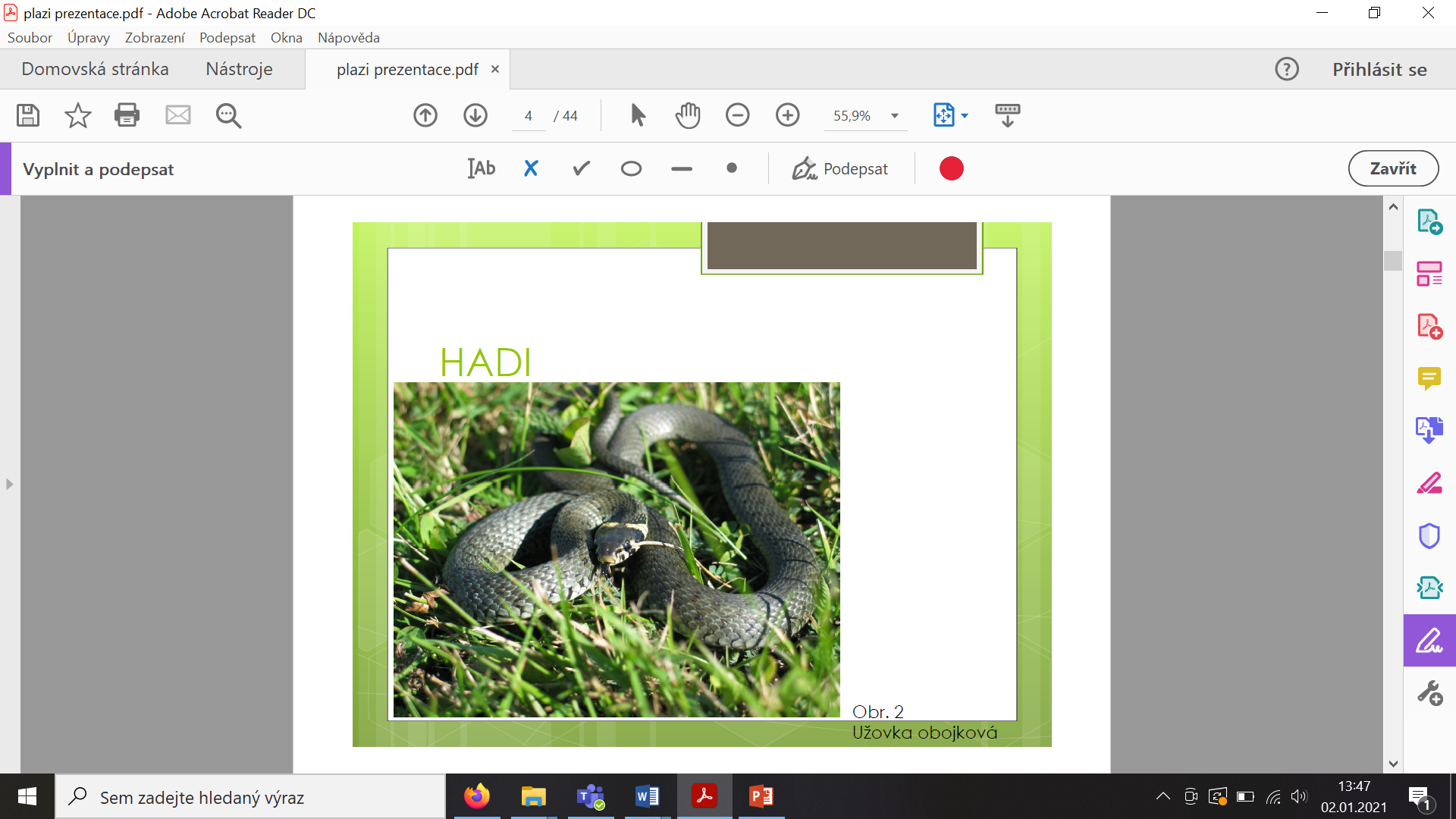 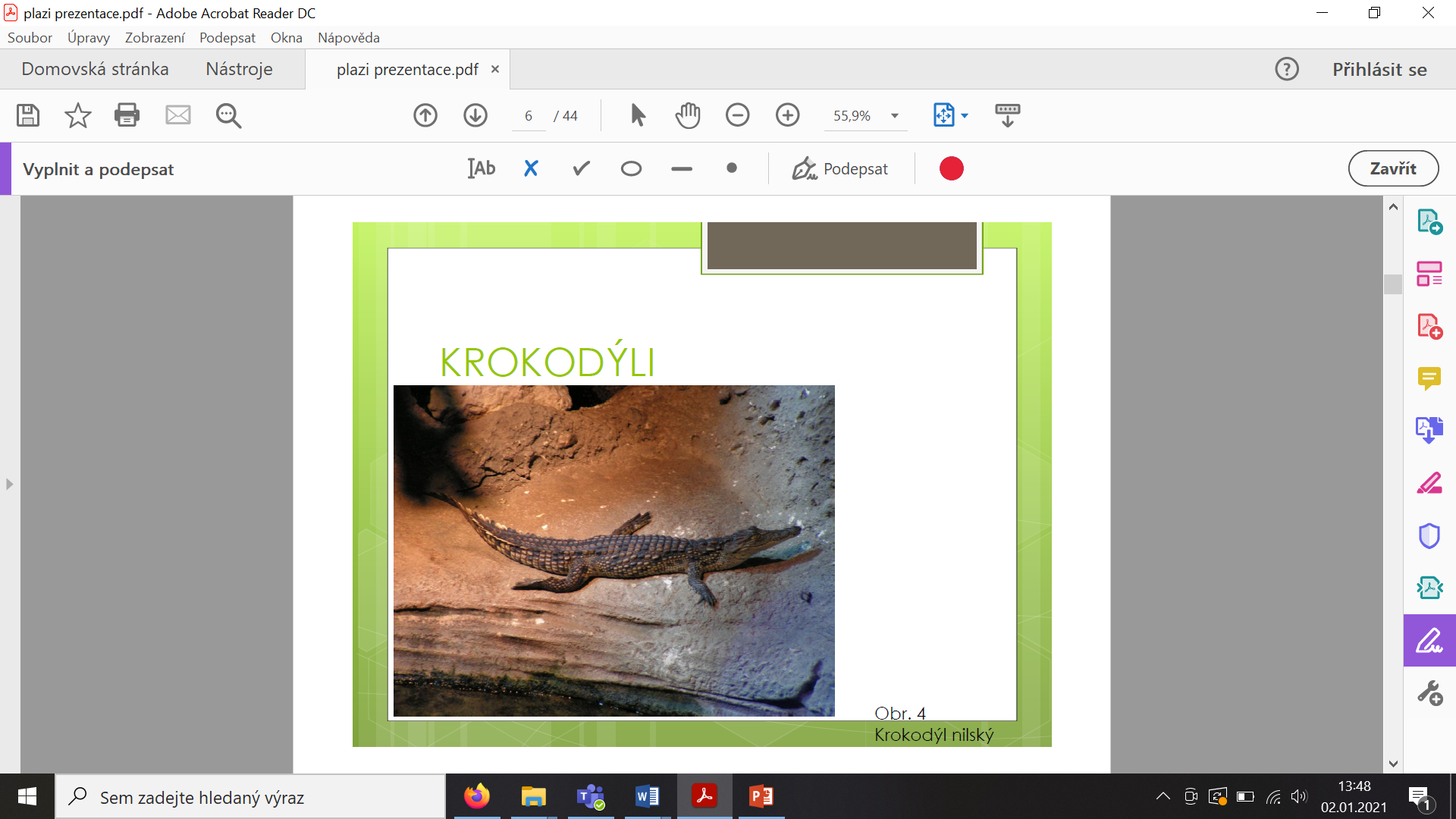 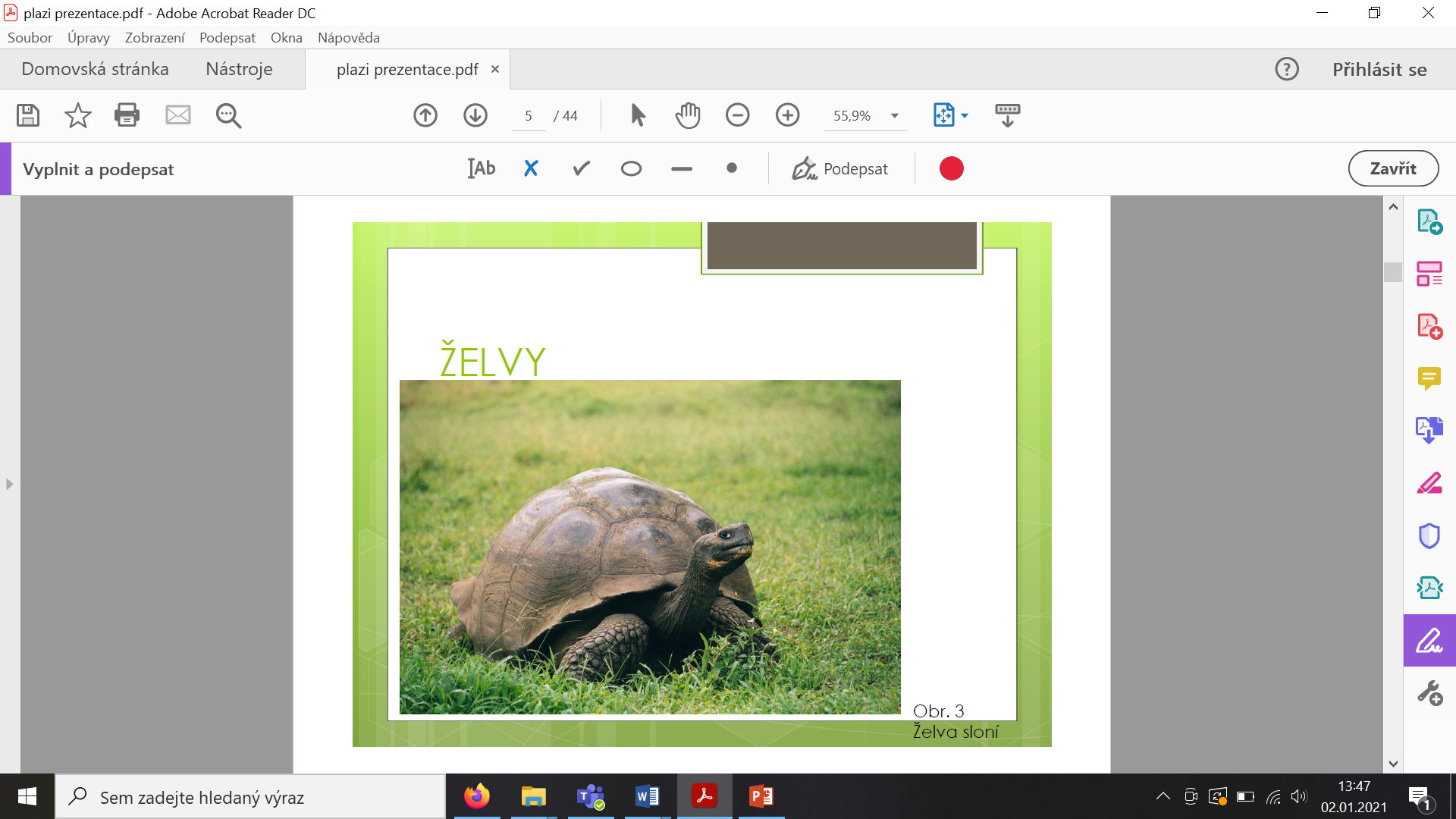 Opakování     Ještěři
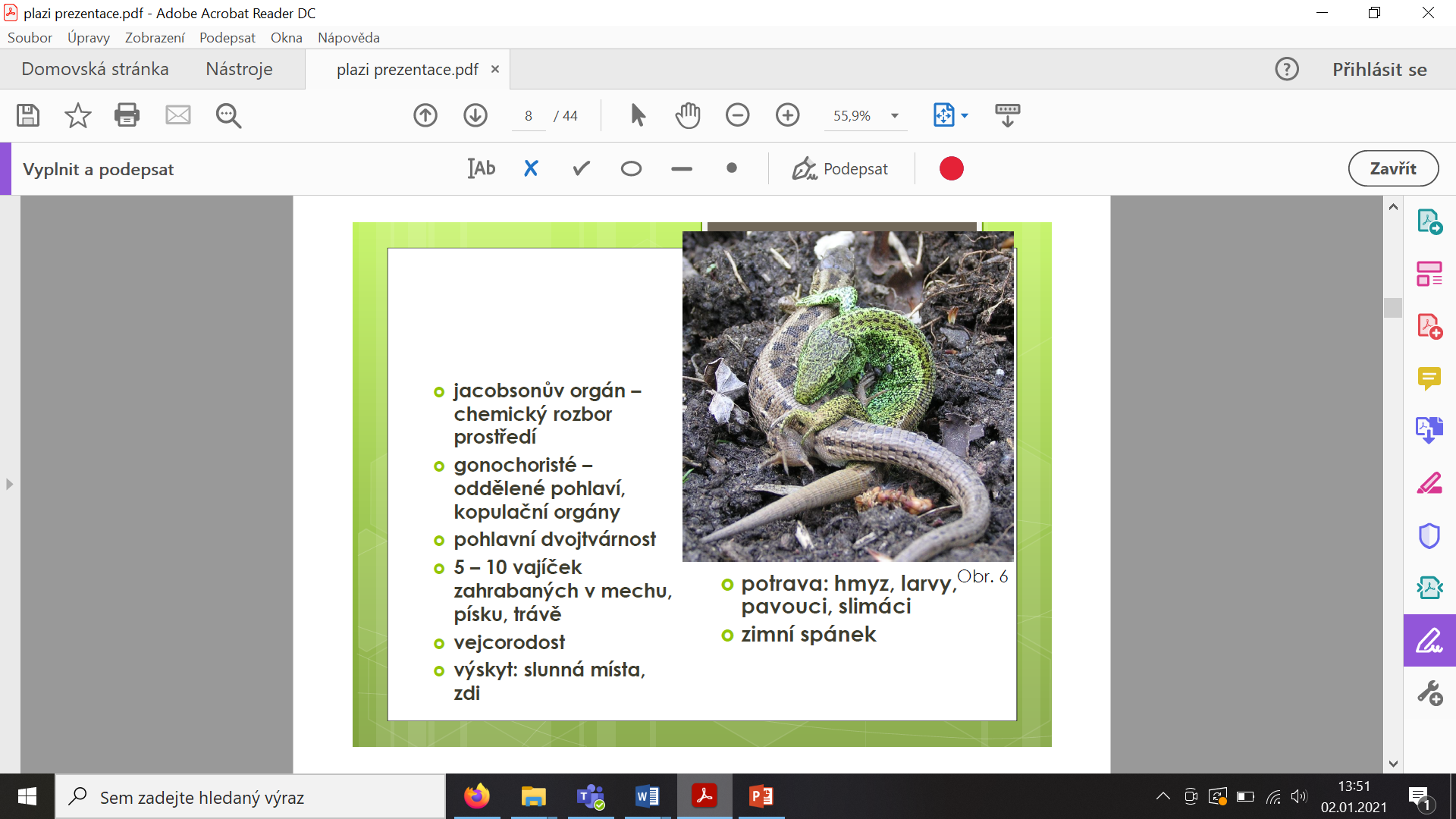 V ČR další ještěrky????
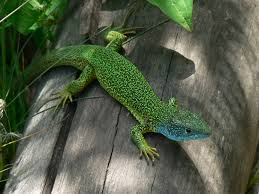 Zelená


Zední


živorodá
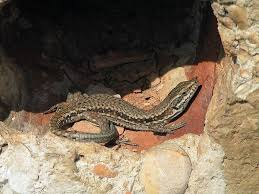 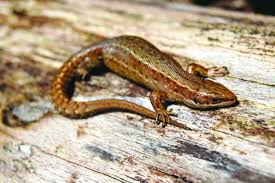 Ještěr u nás podobný hadovi?
Slepýš křehký  40 cm, šedohnědé šupinky
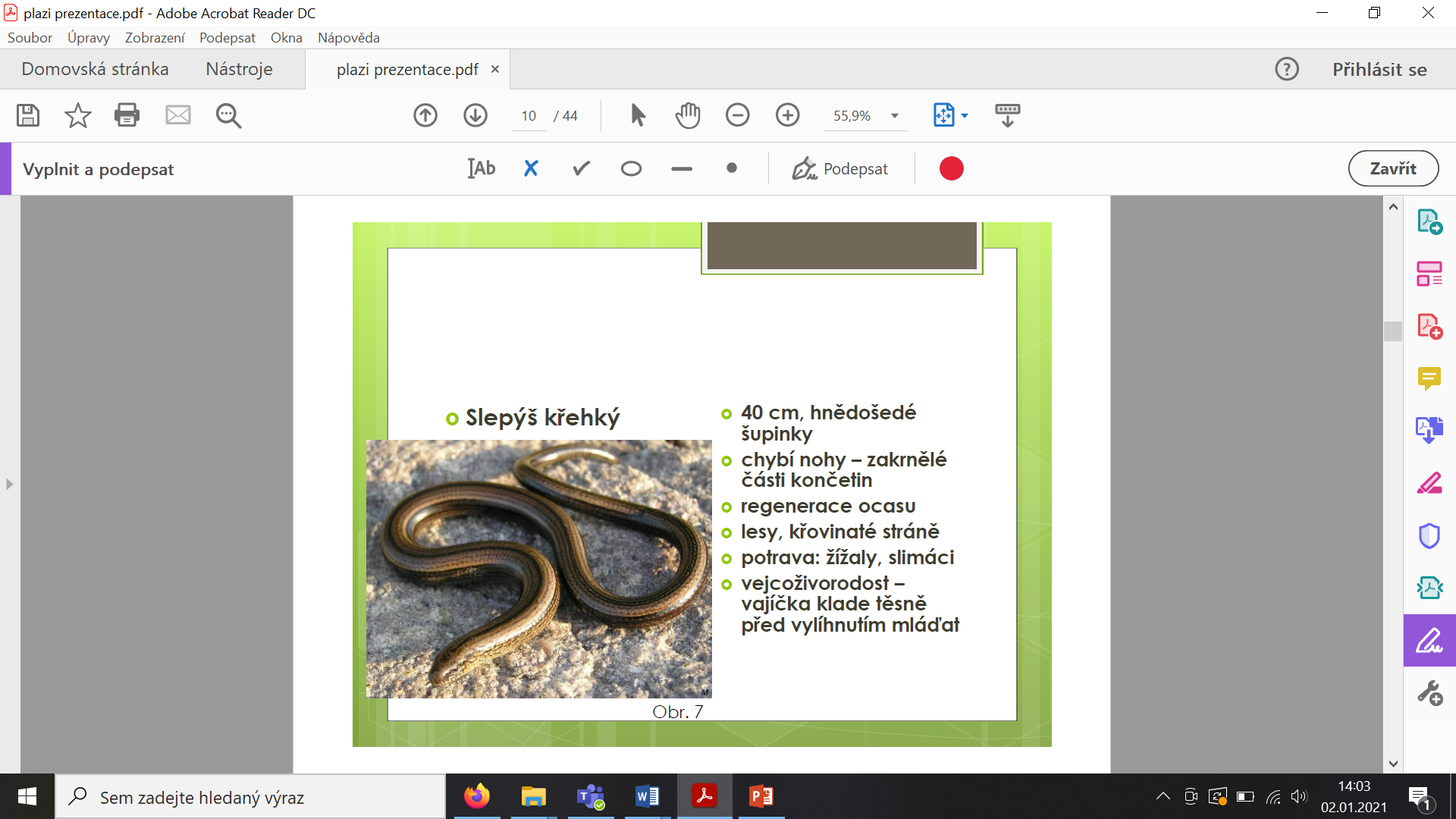 Ještěři ve světě
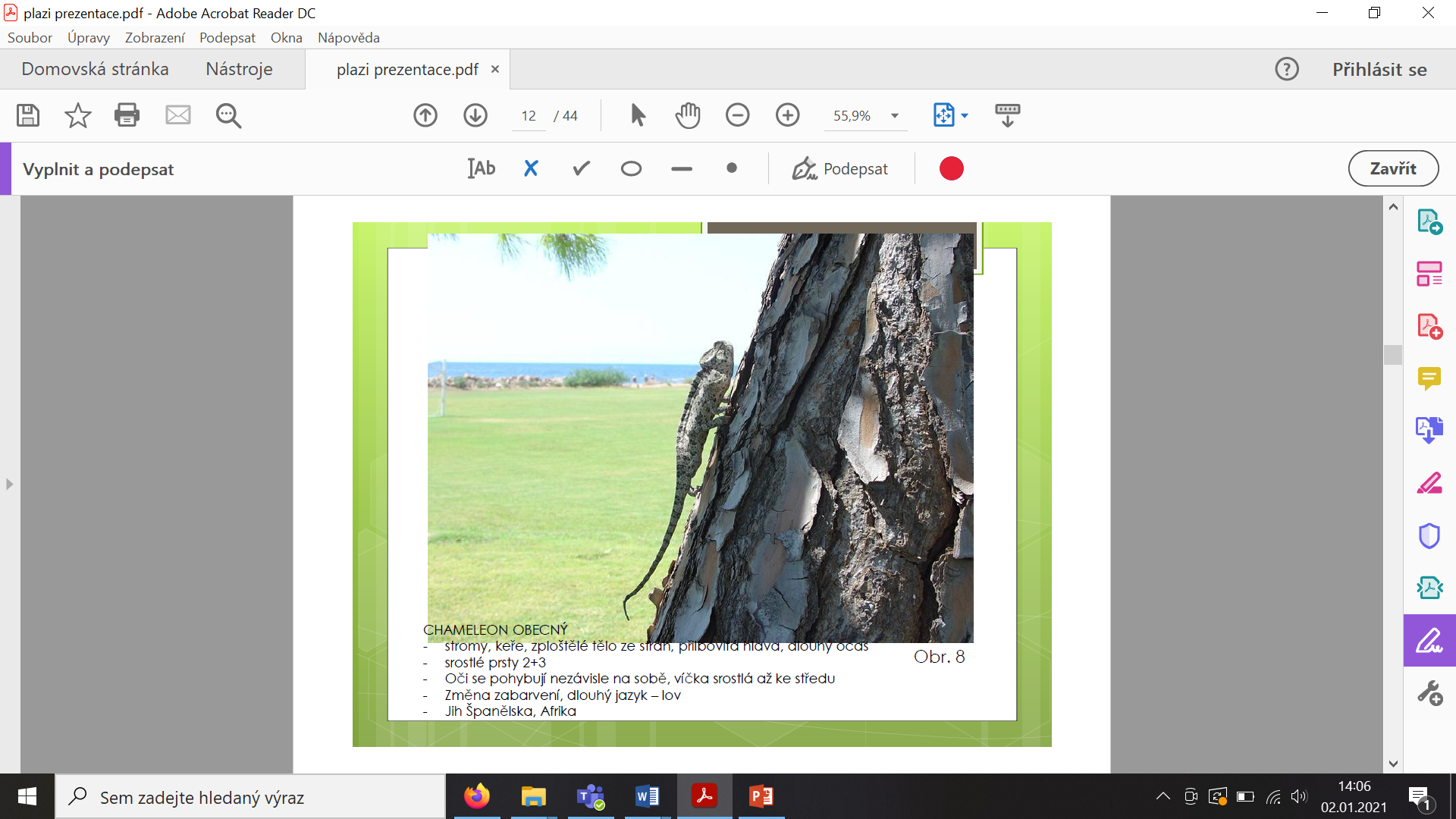 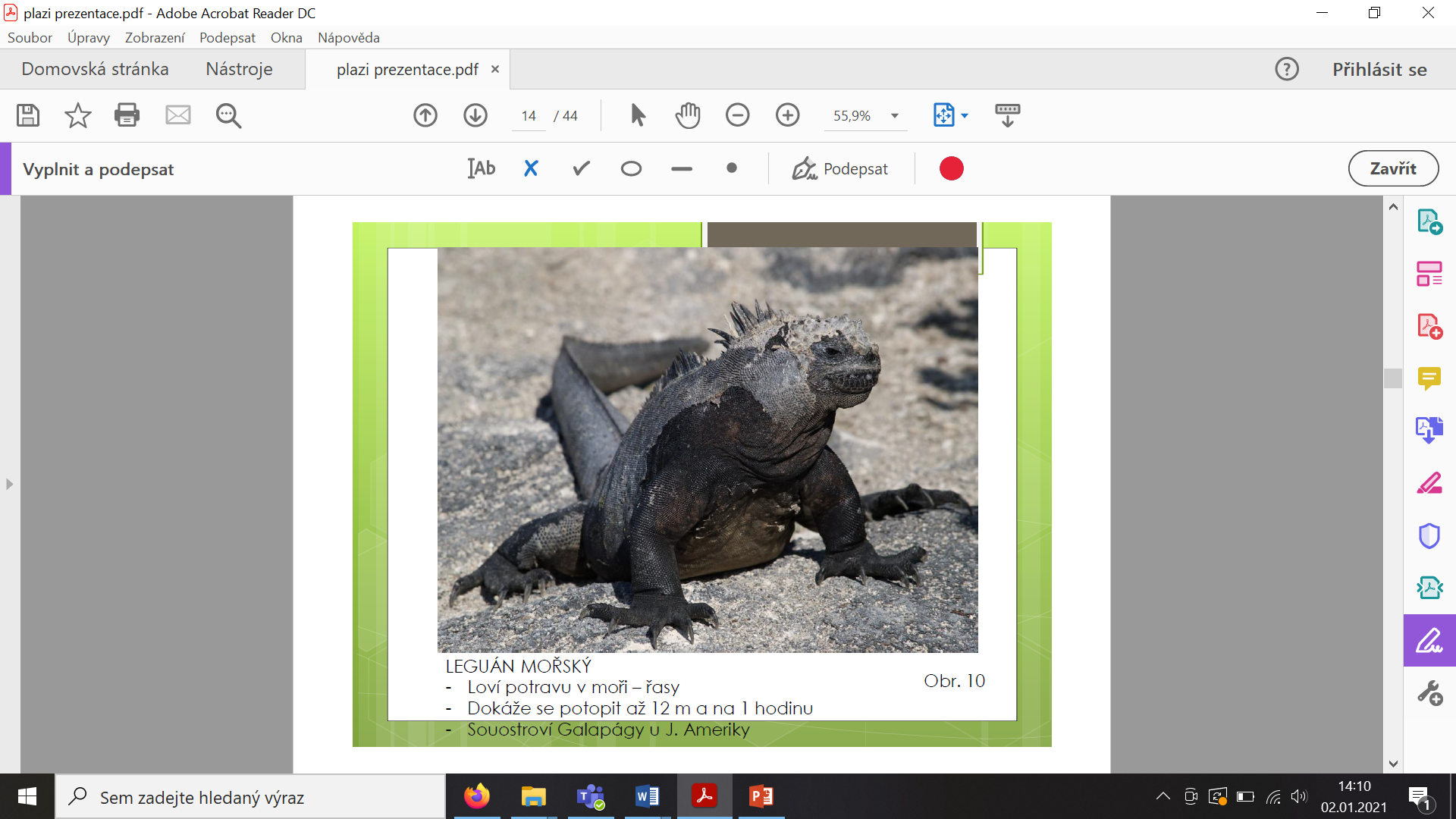 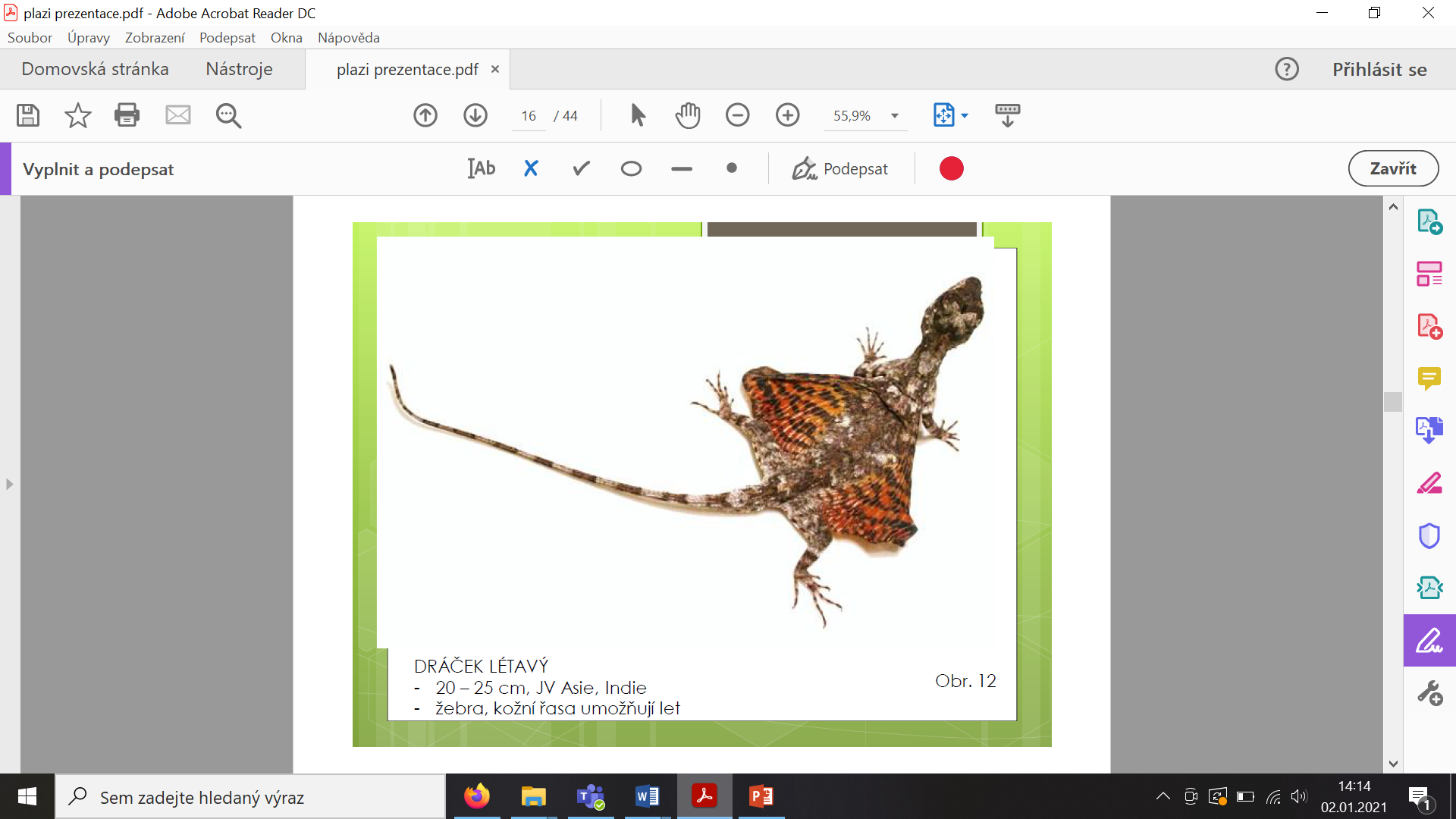 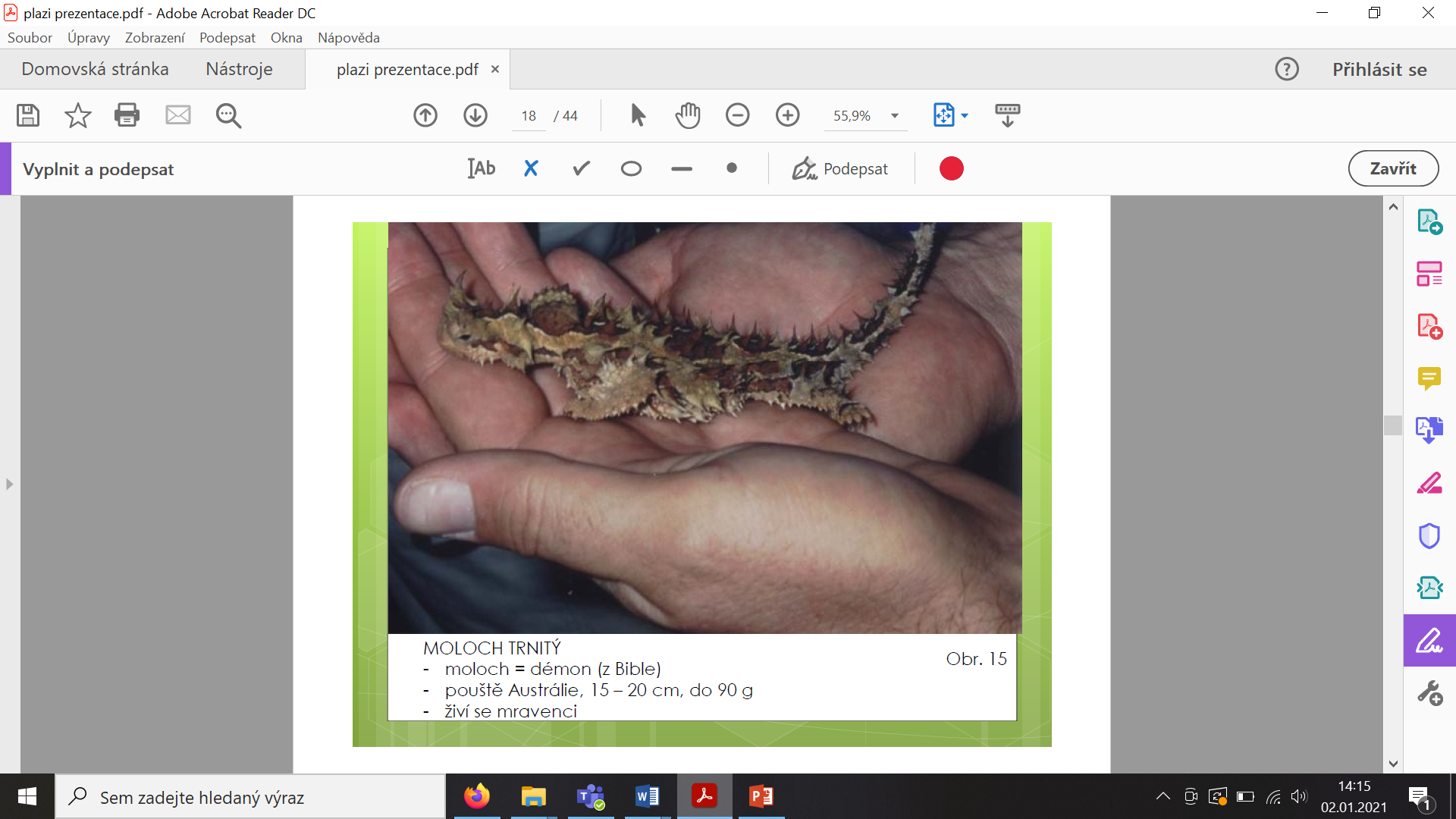 Nová látka –HADIpokožku svlékají celou
Svlékání pokožky
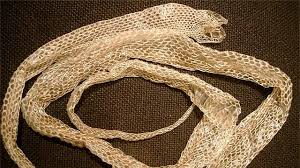 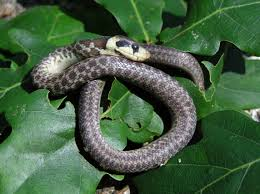 Další užovky v ČR   užovka stromová
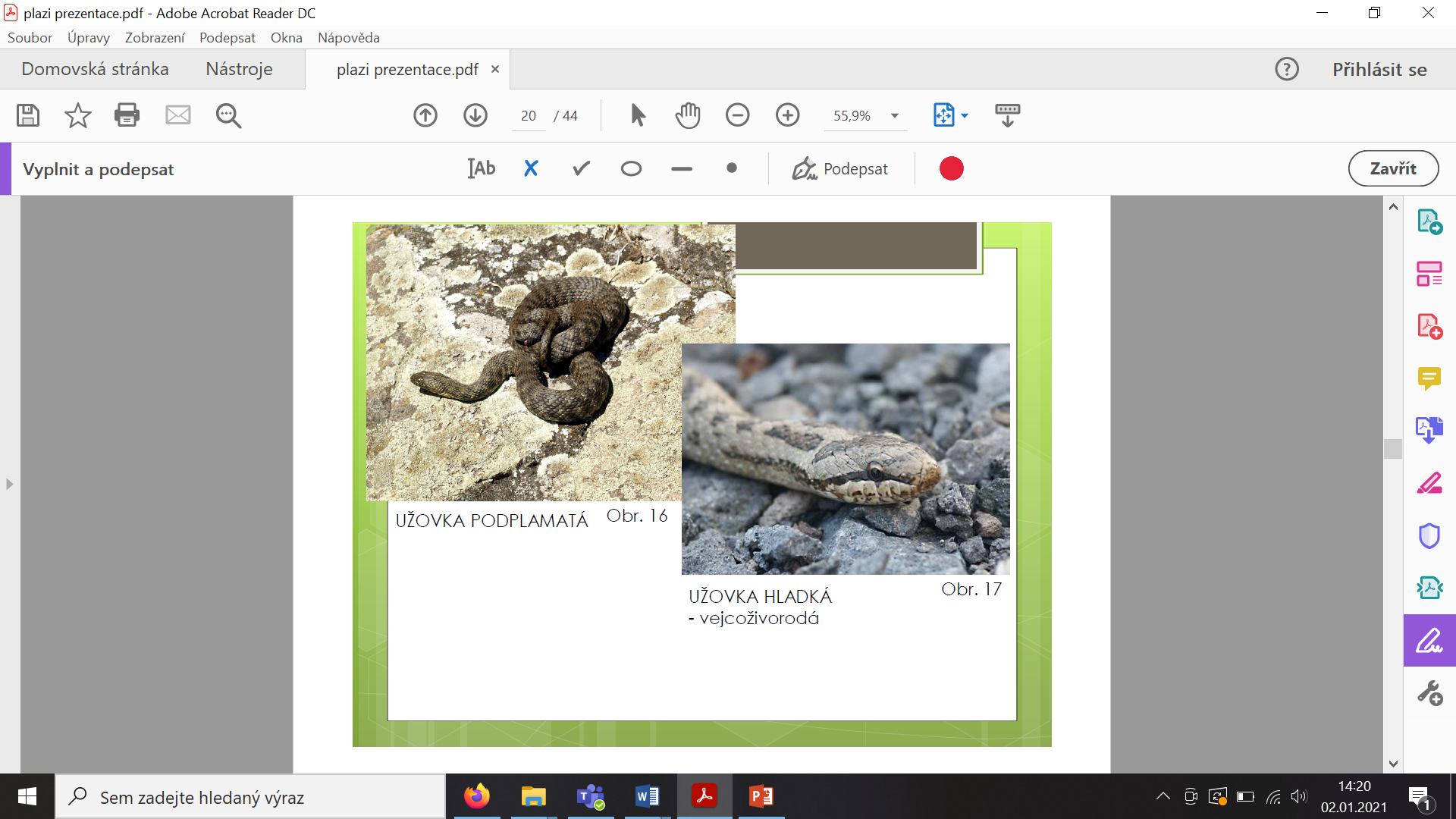 Zmije obecná
rozdíly
zmije
užovka
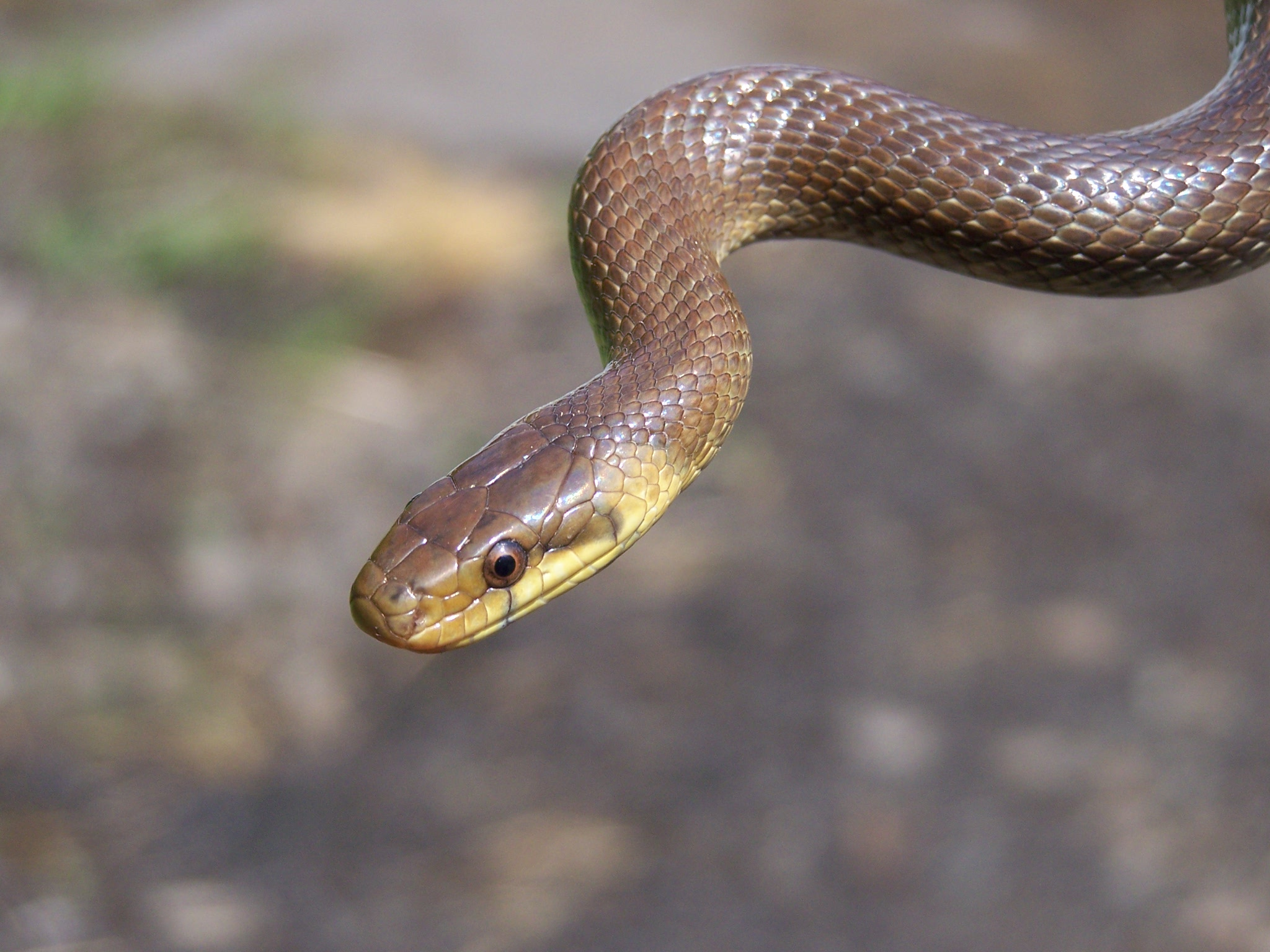 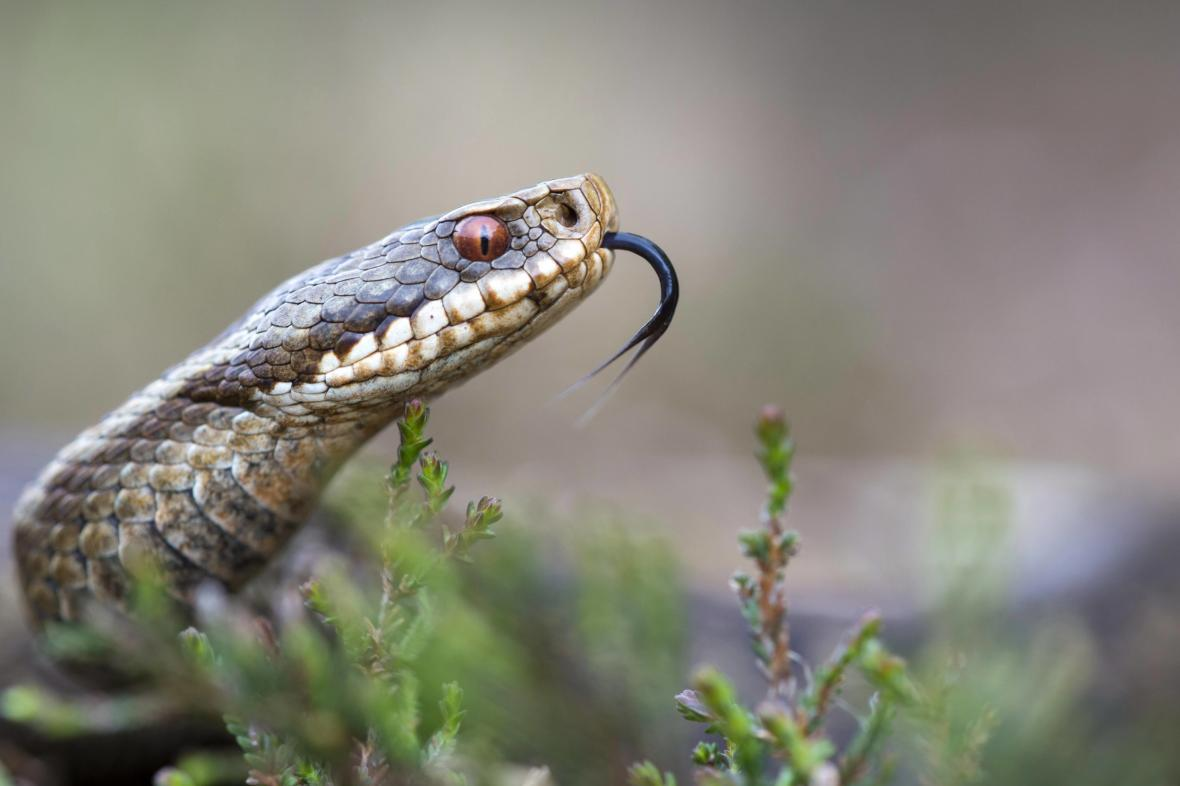 Hadi ve světě     ŠKRTIČI
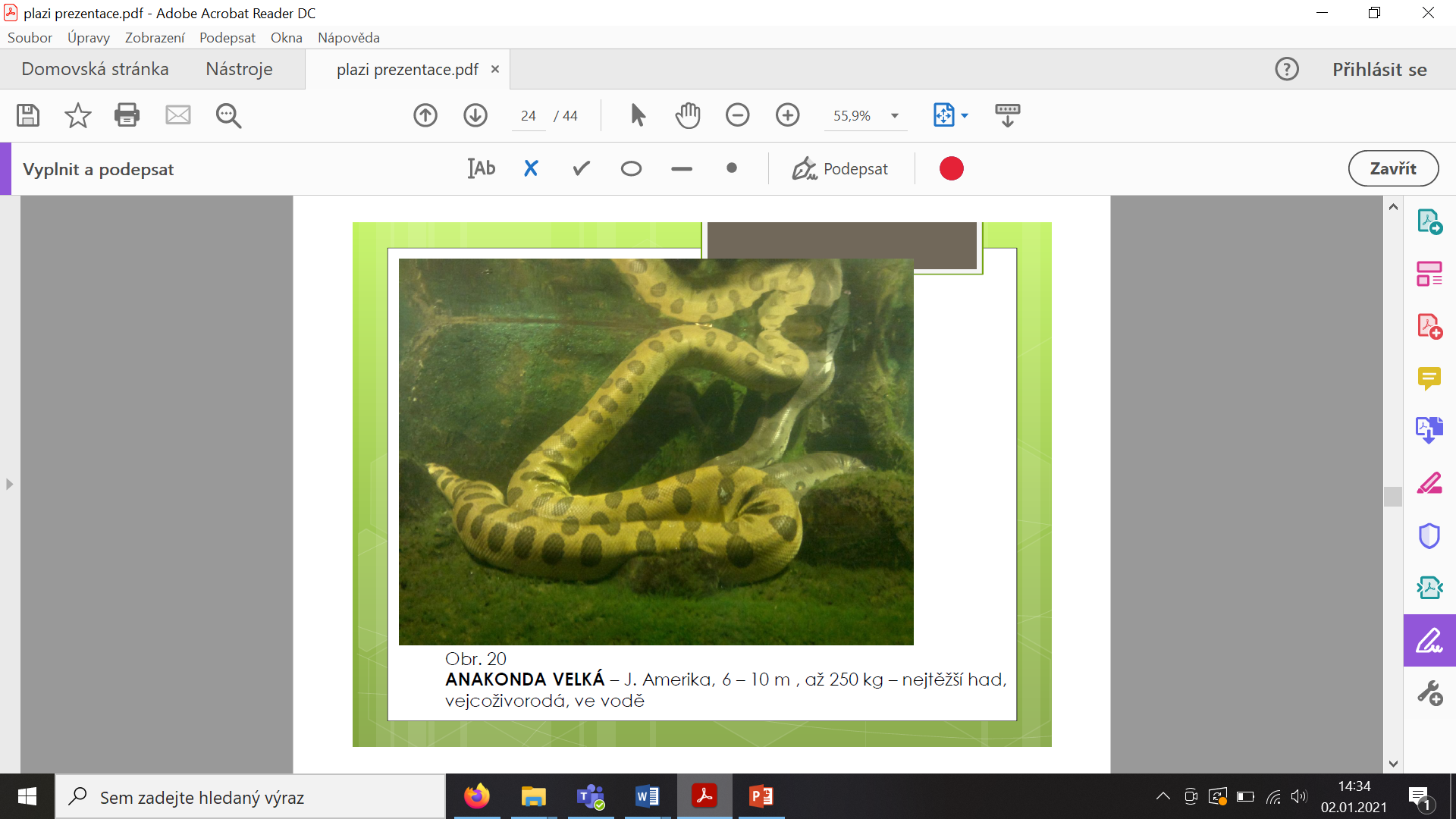 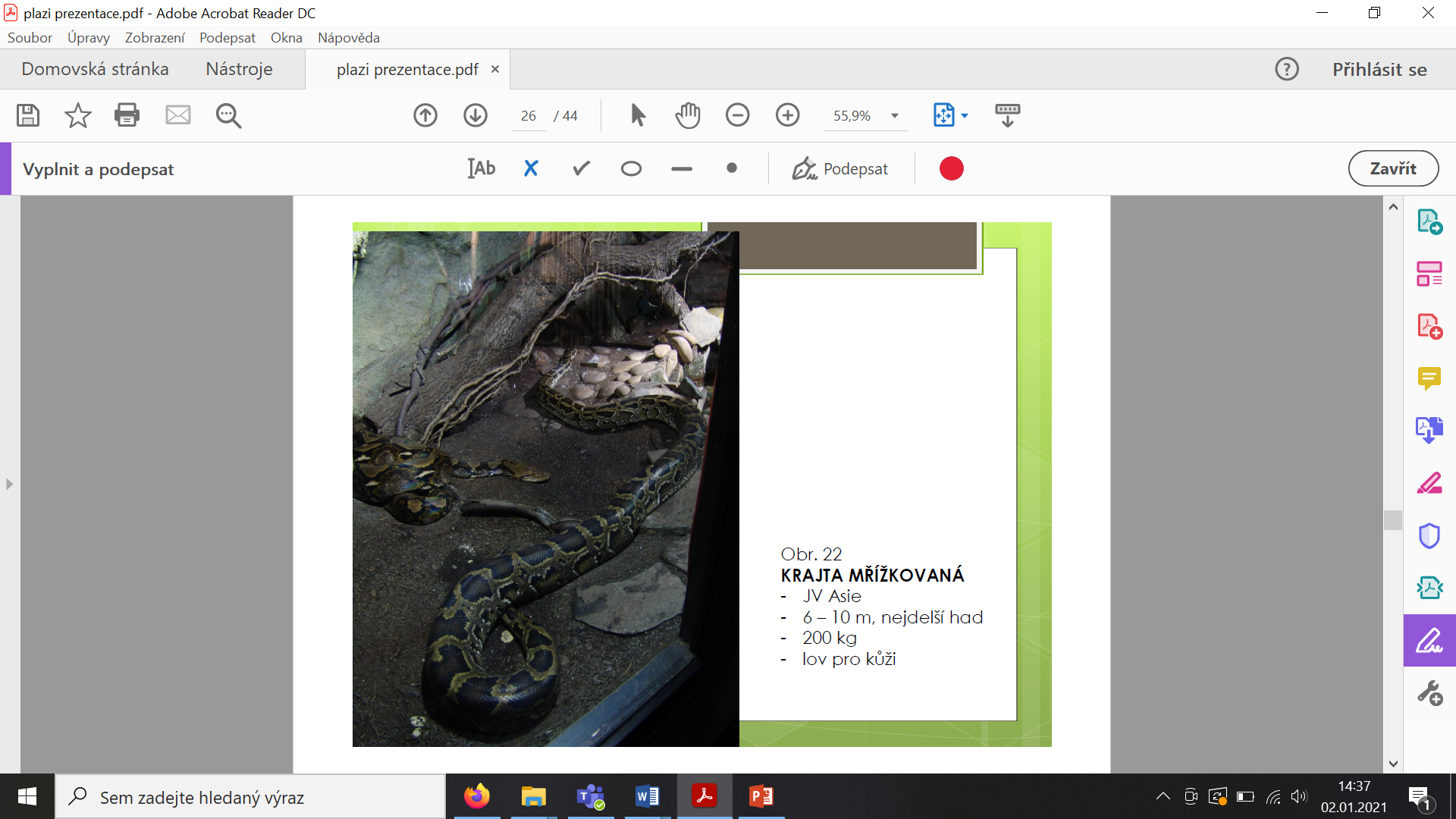 JEDOVATÍ HADI     jedové zuby, ochromí jedem
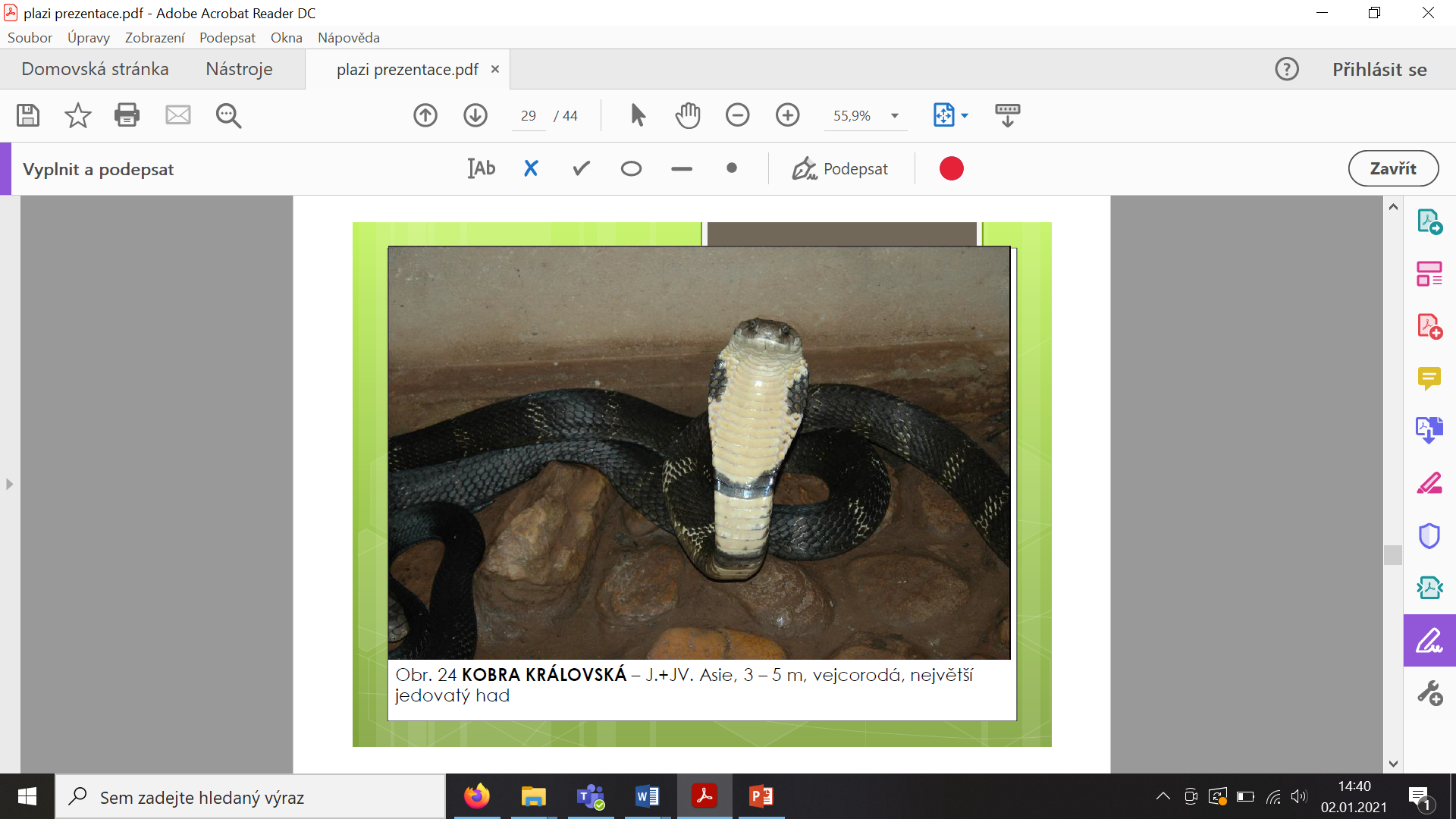 Taipan
Patří mezi nejjedovatější hady světa
Austrálie, Nová Guinea
Až ke 3 m
Myši, krysy
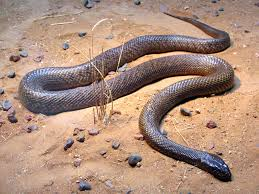 Zápis do sešitu
Hadi (nadpis)- šupinatí
Znaky: 
Kůži svlékají celou
Polykají kořist vcelku
Jacobsonův orgán, jazyk rozeklaný
Víčka přirostlá, průhledná
Škrtiči, jedovatí
Potrava: ……………………………………….
V ČR: ……………………………………………..
Ve světě: škrtiči……………………… jedovatí………………..

DÚ:1. Rozdíly mezi korálovkou a korálovcem
       2. Rozdíly mezi zmijí a užovkou na těle
   3. Vypiš z videoukázky hady a jejich výskyt
https://www.youtube.com/watch?v=CfFeCbhCliQ
videoukázky
https://www.youtube.com/watch?v=wlYyEY_woig hadi v ČR
https://www.youtube.com/watch?v=CfFeCbhCliQ  hadi světa nejnebezpečnější
https://www.youtube.com/watch?v=bfAxLP91ynU  užovka loví
https://www.youtube.com/watch?v=HqKFjeVYtnk  zmije 
https://www.youtube.com/watch?v=-EcsbDC4rJo krajta a myš
https://www.youtube.com/watch?v=6ODACANcE7Q  chřestýš
https://www.youtube.com/watch?v=OyuIAUlL5IU kobra útočí